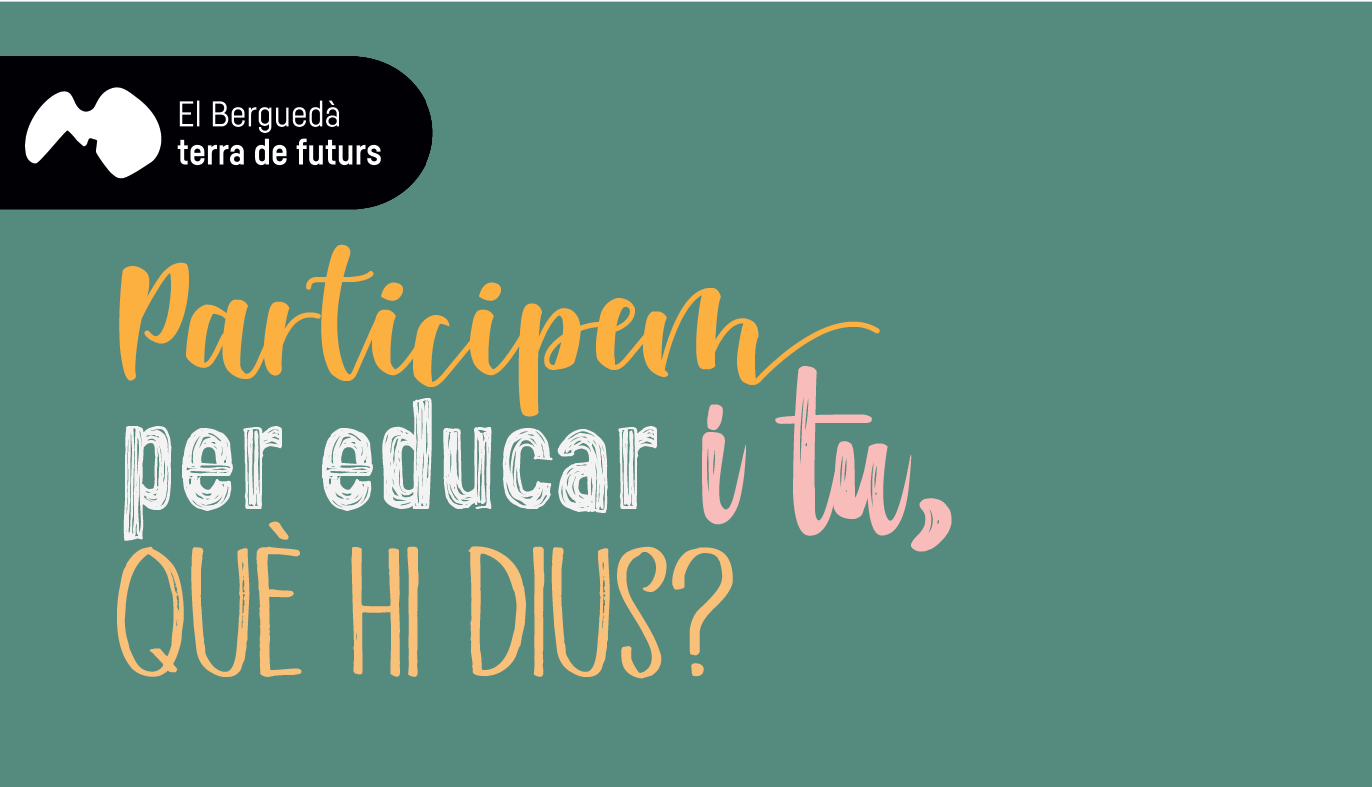 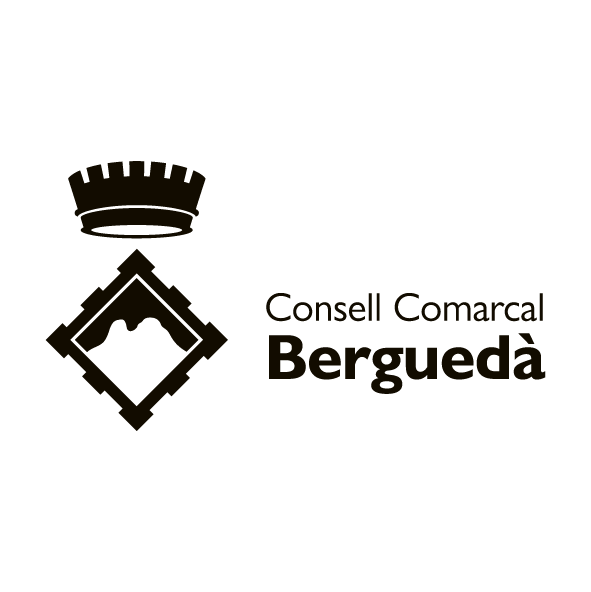 Procés seguit i dades
Pressupost: 20000€

Presentació de projectes: AMPAs/AFAs

S’han presentat 41 projectes de 13 AMPAs/AFAs diferents. 
Projectes admesos a fase de votació: 28

Votació de projectes: Famílies amb infants i joves escolaritzats

Han votat un total de 242 famílies
Resultats de les votacions
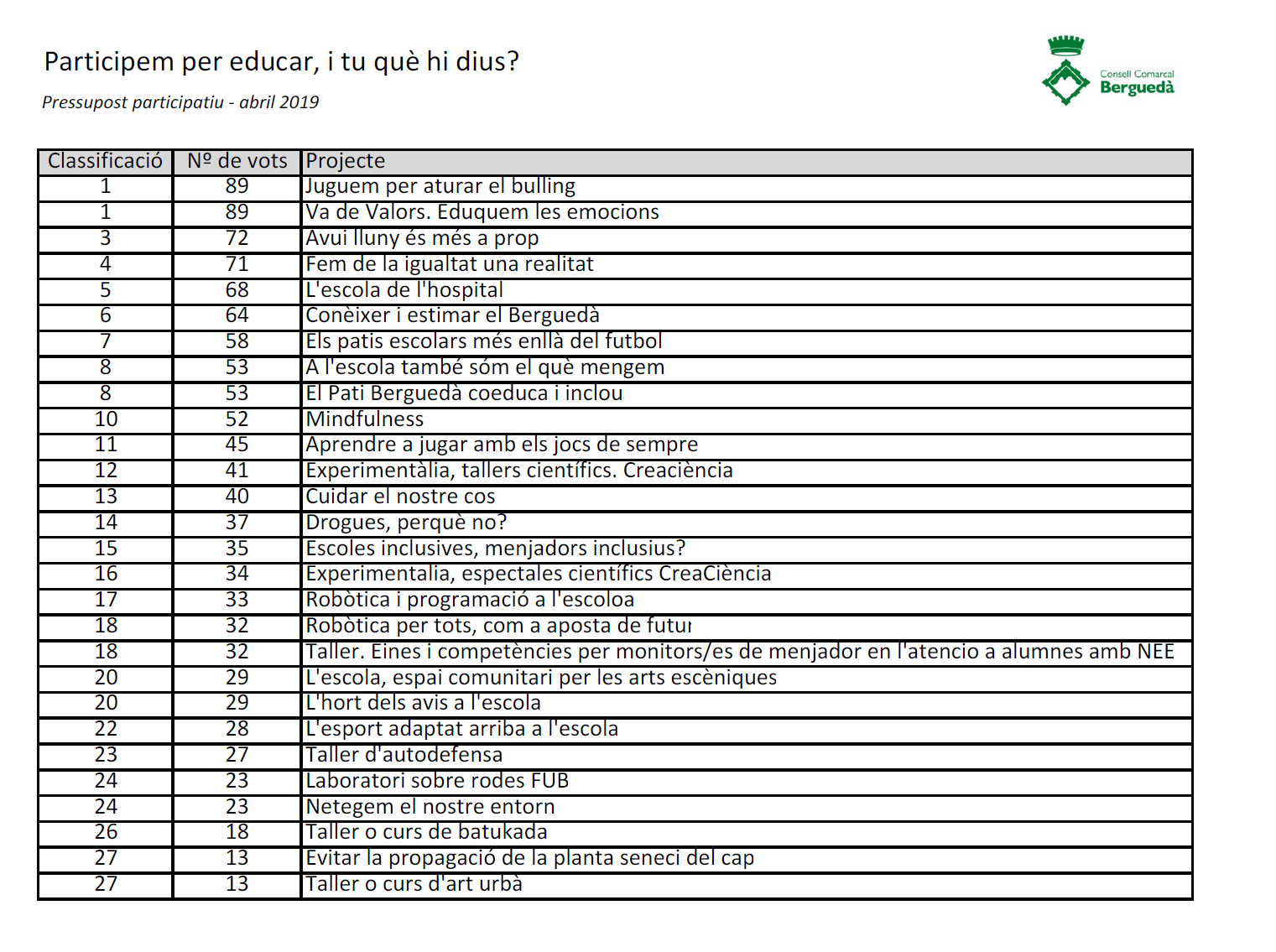 Els projectes
Quadre resum
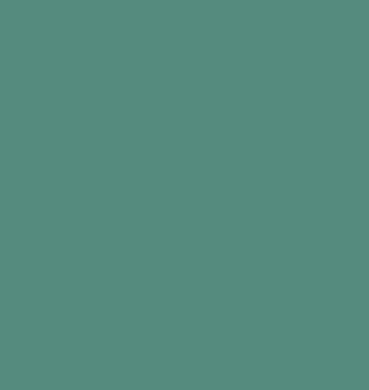 Seguim?
Propostes de continuïtat
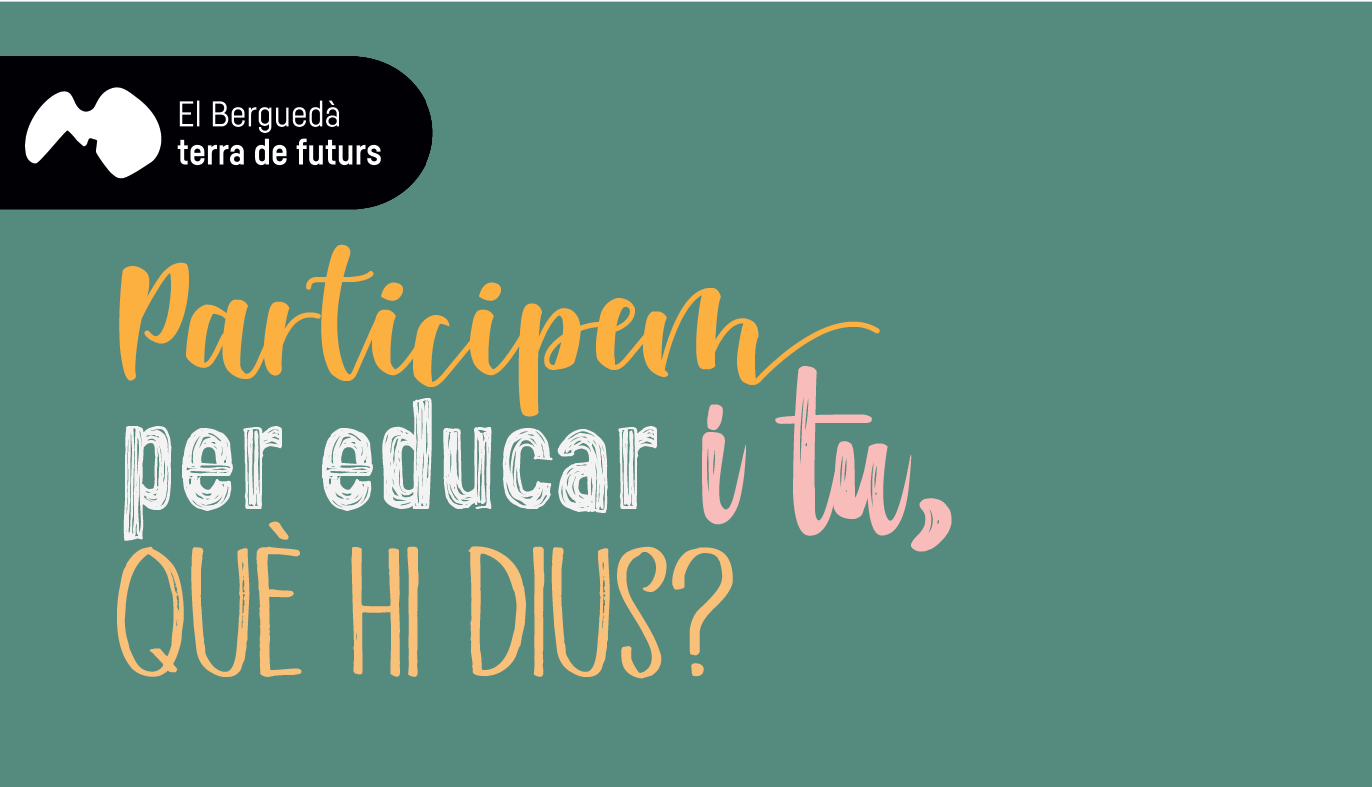 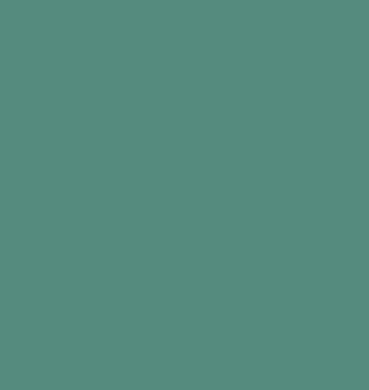 Gràcies
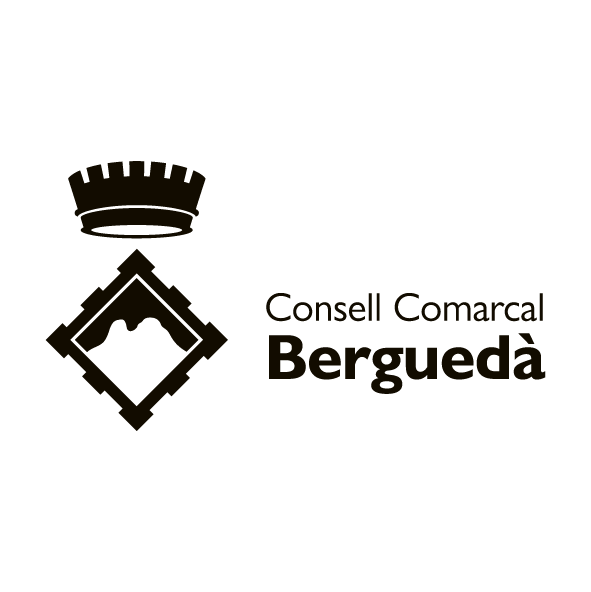